Shell编程基础
提纲
Shell简介
Bash编程基础
Shell实际编程操作
什么是Shell？
弱类型解释性语言















Bash：解释器
Shell
Kernel
Applications
hardware
为什么要学习Shell？
Shell是Linux的用户接口
简单易用的命令组合完成复杂任务
强大的综合处理功能
一生受用好工具
...
提纲
Shell简介
Bash编程基础
Shell实际编程操作
Bash Shell
发展历史：
AT & T 设计Unix 时设计了Bourne Shell；
Bash: Bourne Again Shell, GNU Project
大多数Linux发行版的默认Shell；
Bash的变量类型
环境变量：可以跨Bash
本地变量：局部变量（只属于某一个Bash）
位置变量：用来脚本执行位置的参数
特殊变量：Bash内置的用来保存某些特殊数据的变量（也叫系统变量）
环境变量
export 名字=值
作用域：当前的shell和其子shell。
注：脚本在执行时都会启动一个子shell进程：
	命令行中启动的脚本会继承当前shell环境变量。
	系统自动启动脚本（非命令行启动）：则需要自我定义环境变量。
本地变量
var_name=值
作用域：整个bash进程
位置变量
用于 脚本执行的参数，$1 表示第一个参数，以此类推$1,$2….
$1就是表示位置的参数
特殊变量
$? :上一个命令的执行状态返回值。
$# 传递到脚本的参数个数
$* 传递到脚本的参数，与位置变量不同，此选项参数可超过9个
$$ 脚本运行时当前进程的ID号，常用作临时变量的后缀，如 haison.$$
$! 后台运行的（&）最后一个进程的ID号
$@ 与$#相同，使用时加引号，并在引号中返回参数个数
$- 上一个命令的最后一个参数
$? 最后命令的退出状态，0表示没有错误，其他任何值表明有错误
位置变量—输出重定向
>覆盖重定向
>> 追加重定向
2> 错误覆盖重定向
2>>错误追加重定向
&> 全部重定向
注：/dev/null ——“空文件”或“黑洞文件”，丢弃一切写入的内容
Shell变量查看命令
Set 查看当前所有变量

Printenv 输出环境变量
引用变量
引用变量：${变量名}，一般可以省略{}



单引号：强引用，不作变量替换，只当做字符串。
双引号：弱引用，做变量替换
反引号：``命令替换—当成命令执行
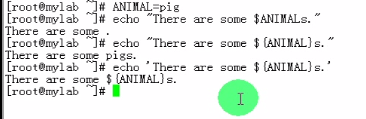 脚本
Shell脚本就是命令的堆砌--把多个命令用多行写在一个文件中
bash  -n  shell文件 ：检查文件是否有语法错误。
bash –x shell 文件 ：debug 执行文件
#!/bin/bash（第一行必须）
     useradd $1
     echo $1| passwd --stdin $1 &>/dev/null
     echo “Add Use $1 success.”


                               *添加用户的脚本
逻辑判断
上面的例子是添加用户，如果用户存在了，那么还需要添加吗？？？因此要加上逻辑判断
逻辑表达式
         [  expression  ]
             test expression
     整数比较：
        -eq ：  比如：[ $A –eq  $B ]
              - eq或==两个整数相等
              -ne或!=两个整数不等
              -gt或>前者大于后者
              -ge或>=前者大于等于后者
               -lt或<前者小于后者
              -le或<=前者小于等于后者
命令的逻辑判关系
在linux 中 命令执行状态：0 为真，其他为假	
逻辑与： &&
     第一个条件为假时，第二条件不用再判断，最终结果已经有；
     第一个条件为真时，第二条件必须得判断；
逻辑或： ||      前者执行失败才执行后者
逻辑非： ！
命令执行的状态  的逻辑关系
   1、如果用户$1不存在则添加用户密码
         id $1 &>/dev/null  && echo “$1”| passwd –stdin $1 &>/dev/nul
   2、如果用户不存在，添加用户并显示添加成功，否则显示其已存在
         id $1 &>/dev/null ||  useradd $1
Bash中的分支判断（if语句）
If  条件 ；then
    语句

elif  条件 ； then
      语句

else
       语句
          fi
-a ： 逻辑与，并且 
-o ：或者    比如：
例如： if  [ $# -gt 1 –a  $# -lt 3 –o $#  -eq 2 ] ; then
Shell中如何进行算术运算
let  算术运算表达式
       let  C=$A + $B
2、$[算术表达式]
      C  = $[$A+$B]
3、$((算术表达式))
      C=$(($A+$B))
expr  算术表达式  ，注意：表达式中各操作数及运算符之间要有空格。而且要使用命令引用
      C=`expr $A + $B`
文件判断
-e  FILE :测试文件是否存在
-f  FILE :测试文件是否为普通文件
-d FILE ：测试文件是否为目录
-r   权限
-w    
-x 
需要[]中括号
字符串判断
== 等号（两端需要空格）
!= 不等号
-n   string : 判断字符串是否为空
-s  string : 判断字符串是否不空
Bash中的循环控制（for循环）
for  变量  in 列表 ； do
语句
done
如何生成列表：
1、for I in 1 2 3 4 5 ;do
2、{1..100}
3、seq  [起始数]   [跨度数]  结束数
4、ls  /etc 文件列表
Bash中的循环控制（while循环）
格式二 死循环
while true
do
    语句
done
格式一
while 条件;do
语句
[break]
done
格式三 死循环
while :
do
    语句
done
格式四 死循环
while [ 1 ]
do
    语句
done
格式五 死循环
while [ 0 ]
do
    语句
done
CASH语句
case  变量  in
模式1）
语句
；；
模式2）
   语句
；；
*)
  语句
；；
esac
case行尾必须为单词“in”，每一个模
        式必须以右括号“）”结束。
 双分号“;;”表示命令序列结束。
 匹配模式中可是使用方括号表示一个连续
        的范围，如[0-9]；使用竖杠符号“|”表示
        或。
 最后的“*）”表示默认模式，当使用前面
        的各种模式均无法匹配该变量时，将执行
       “*）”后的命令序列。
提纲
Shell简介
Bash编程基础
Shell实际编程操作
Shell编程实际操作
实验目的：
熟悉创建/使用脚本的步骤
熟悉bash的内部命令、初始化脚本、执行方式、终端控制(重定向)、数学运算、控制语句
熟悉shell脚本编程
实验原理：
       Shell 除了作为命令解释程序以外，还是一种高级程序设计语言，它有变量，关键字，有各种控制语句，如if, case, while, for 等语句，有自己的语法结构。利用Shell程序设计语言可以编写出功能很强、但代码简单的程序，特别是它把相关的Linux命令有机地组合在一起，可大大提高编程的效率，充分利用Linux系统的开放性能，设计出适合自己要求的命令。
实验内容：
shell分类
bash配置文件
shell脚本编程
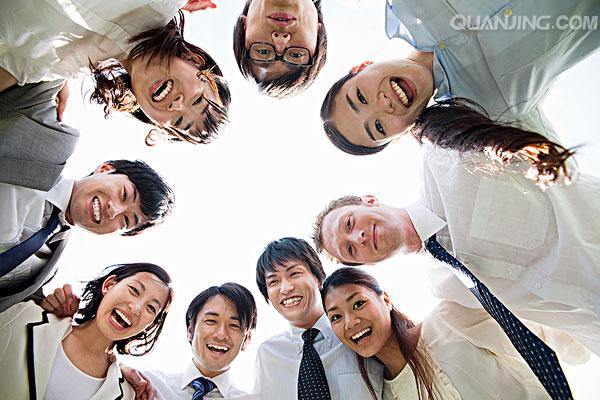 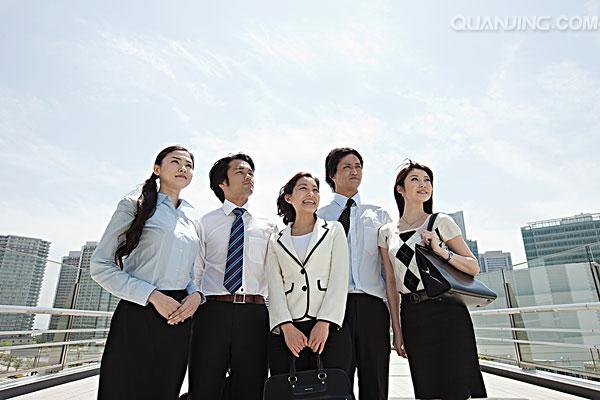 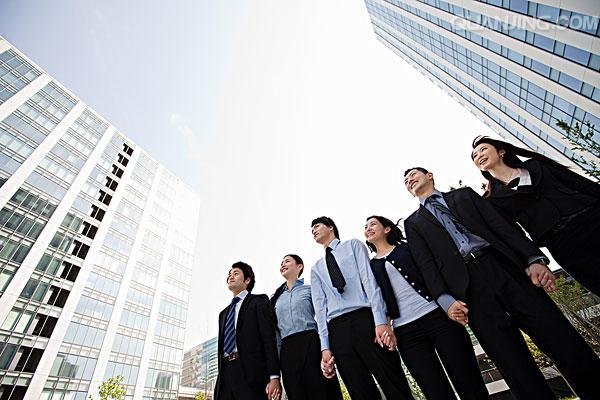 THANKS
通讯地址：北京市海淀区东北旺西路8号中关村软件园36号 
邮政编码：100094    联系电话：010-56308000   微博：http://weibo.com/zksugon      
EMAIL:SUGONBRAND@SUGON.COM   网站(web)：Http://www.sugon.com